Venus Express の電波を用いた金星大気の電波掩蔽観測
中村研 D1
安藤　紘基
内容
① 金星大気と電波科学
② 電波科学について
③ 解析結果１（温度分布）
④ 解析結果２（硫酸蒸気の混合比分布）
⑤ 金星電離層
⑥ まとめ
金星大気と電波科学
① 鉛直温度分布から鉛直伝搬波動（熱潮汐波、ケルビン波、ロスビー波、重力波など）を検出
⇒ 波動により輸送される角運動量を見積もる

② 受信電波強度から吸収物質（硫酸蒸気）の混合比の高度分布を算出する
⇒ 吸収物質の分布は大気循環の指標になり、また金星の雲物理の構築につながる

③ 金星電離層の電子密度を測定
⇒ 太陽風と電離層の相互作用を知る
解析結果例①（温度分布と大気波動）
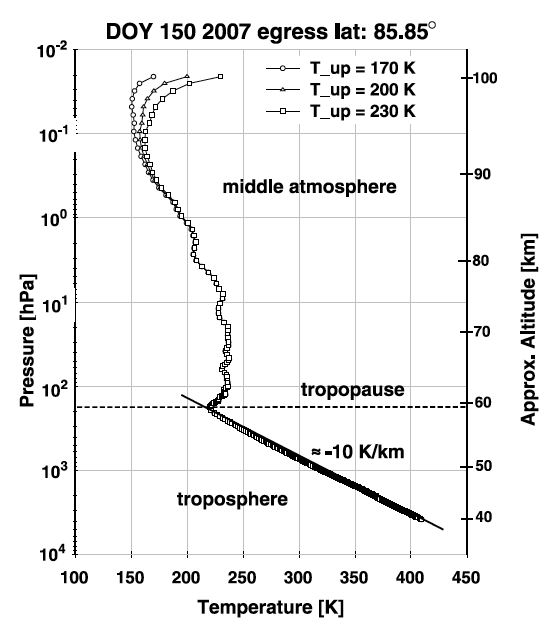 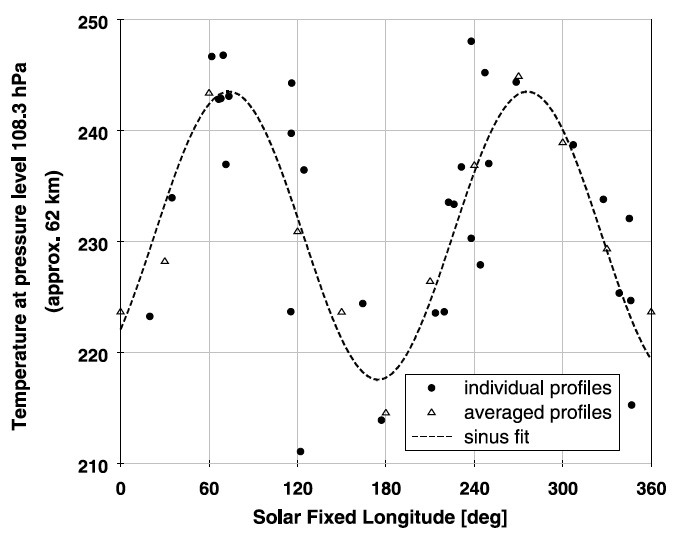 太陽固定経度でみた波動
（熱潮汐波 ; 波数2 ）
鉛直温度分布
Tellmann et al (2009, JGR)
[Speaker Notes: 鉛直温度分布]
解析結果例② （硫酸蒸気の混合比分布）
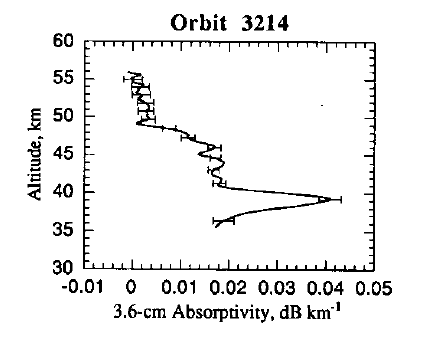 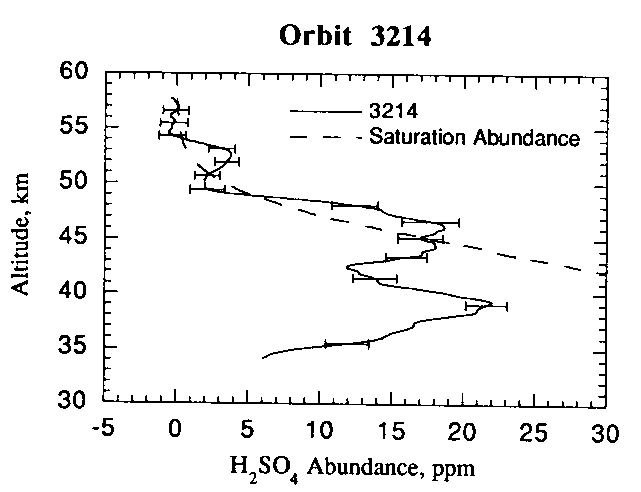 電波の受信強度の減衰率
硫酸蒸気（混合比）の高度分布
Jenkins (1994, ICARUS)
解析結果例③ （金星電離層）
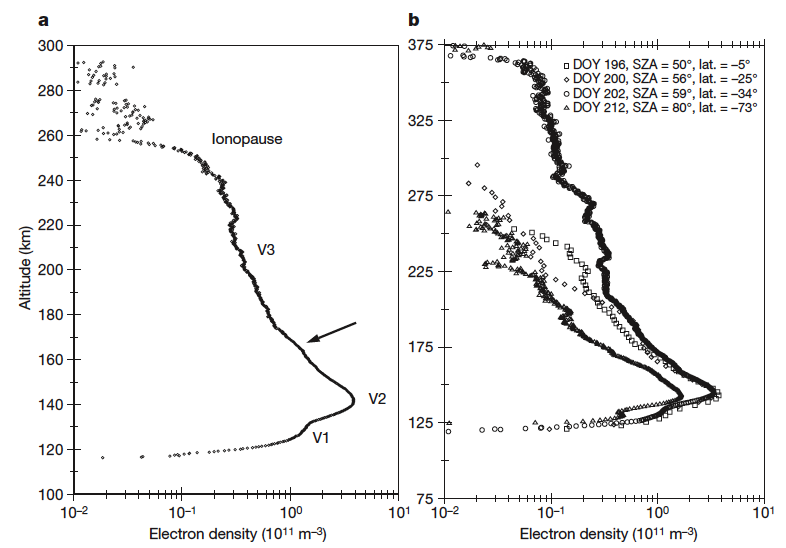 金星電離層の電子密度分布
Patzold et al., (2007, Nature)
Venus Express の電波源(USO)
（観測要求）
・ 温度分解能・・・ 0.1 K
・ 高度分解能・・・ 1 km
・ 周波数安定度（アラン分散） 
						・・・O(〜10-13) @ 1〜1000 second 
（観測性能）
・ 観測範囲・・・ 35 km 〜 90 km
電波の超屈折により、これより
下の高度は測定出来ない
[Speaker Notes: 電波の超屈折により、これより下の高度は測定出来ない]
電波科学（電波掩蔽）について
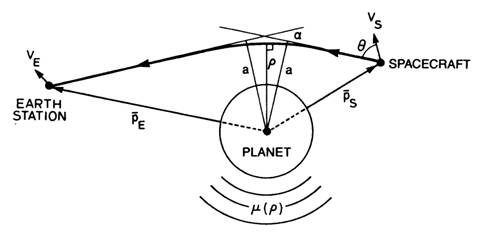 衛星が惑星の背後に隠れる時or背後から出てくる
時に電波を飛ばす。電波は衛星の軌道運動による
ドップラーシフトを受けながら地上局で受信される。
この性質を利用し、大気の高度方向の温度分布を測
定することが出来る。
Tyler (1987)
[Speaker Notes: Tyler et al.,(1987)]
電波科学（電波掩蔽）と温度分布
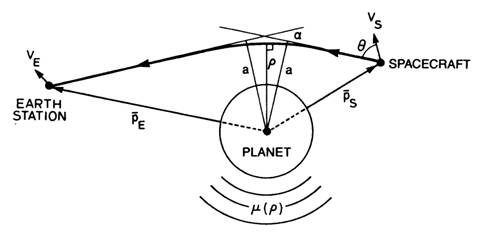 ① ドップラーシフト ⇒ 射出角θ
② θ, 軌道情報 ⇒ 屈折角α, インパクトパラメーターa
③ α, a, Abel変換 ⇒ 屈折率μ, 高度ρ, 大気密度N
④ N, ρ, 静水圧平衡, 理想気体の状態方程式 
								⇒ 気圧p, 温度T
Tyler (1987)
[Speaker Notes: ドップラー周波数Δfvaを算出し、角度θを求める]
解析結果１−１（温度分布の算出）
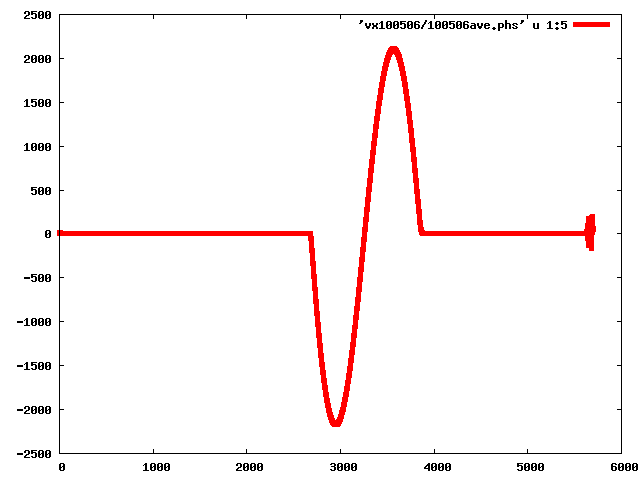 2000
大気の影響を含むドップラー
シフトの時系列
※データは全て2010年5月6日のingressの時のもの
1000
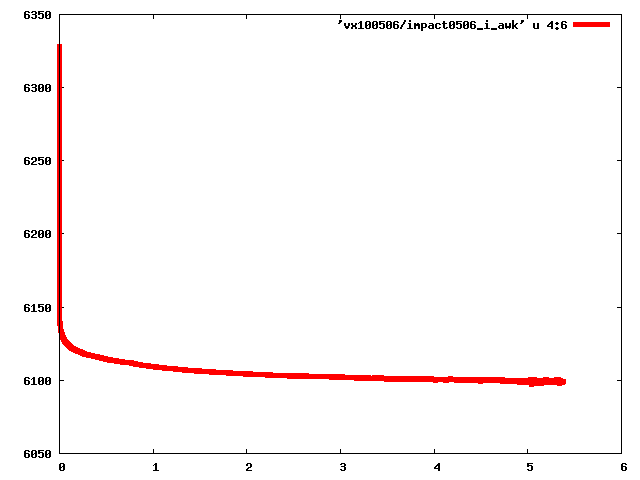 インパクトパラメーターと屈折角
0
6300
周波数(Hz)
-1000
軌道情報
6200
インパクトパラメーター(km)
-2000
時間(second)
6000
0
4000
2000
100
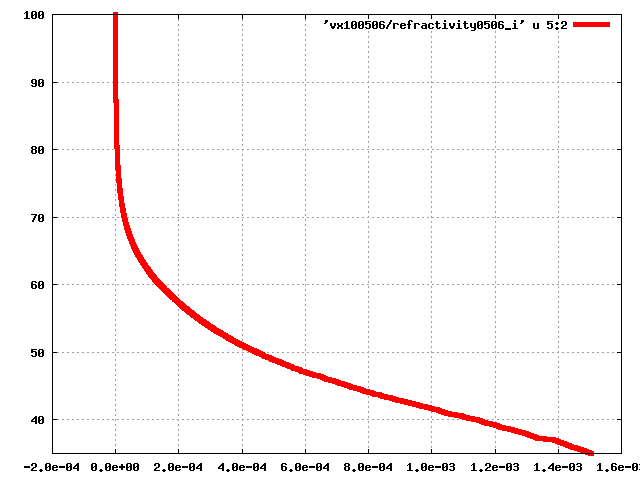 6100
屈折率の高度分布
屈折角(degree)
2.0
4.0
0.0
80
Abel変換
高度(km)
60
40
静水圧平衡
4.0×10-4
屈折率 – 1.0
0.0
8.0×10-4
1.2×10-3
[Speaker Notes: 軌道情報]
解析結果１−２（温度分布の算出）
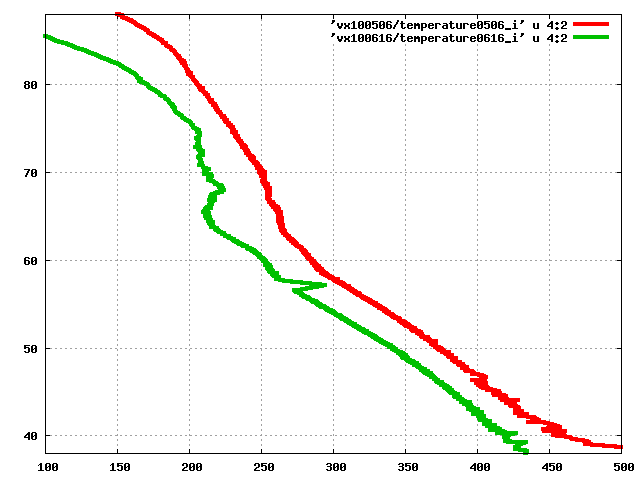 80
70
2010.5.6  (11° N)
高度(km)
60
2010.6.16 (40° S)
50
40
500
100
200
400
300
温度(K)
[Speaker Notes: １１°S
４０°]
解析結果1-3（大気安定度）
70
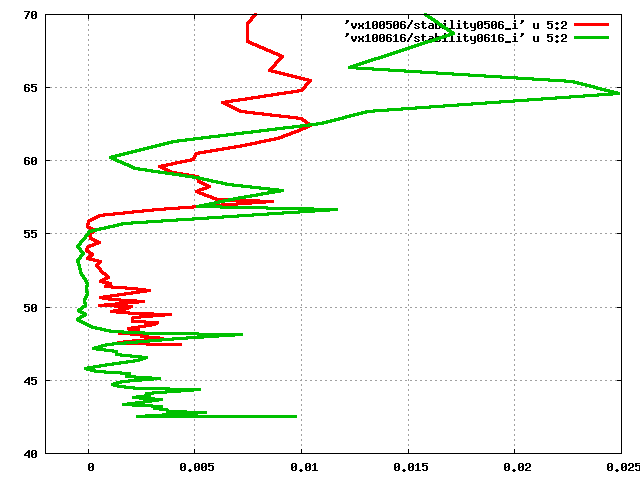 65
60
55
高度(km)
ほぼ中立成層状態
50
45
40
0.02
0
0.01
dT/dZ - Γ (K/km)
[Speaker Notes: dT/dZ-Γ (K/km)]
電波科学（電波掩蔽）と硫酸蒸気の混合比分布
金星大気中には硫酸蒸気が存在し、それはGHz帯の
電波に対して強い吸収性を示す事が知られている。こ
の性質を利用し、受信強度の減衰率から硫酸蒸気の混
合比分布を逆算することが出来る。

① 受信強度の時系列データ, defocusing lossの理論式, 
	Abel変換
				⇒電波の減衰率α
③ α, 気圧p, 温度T ⇒ 硫酸蒸気の混合比
④ 温度T, 飽和蒸気圧psの実験式 
				⇒ p/ps（分圧比）から飽和状態の硫酸蒸気の
					混合比
[Speaker Notes: ドップラー周波数Δfvaを算出し、角度θを求める]
解析結果２（硫酸蒸気の混合比分布）
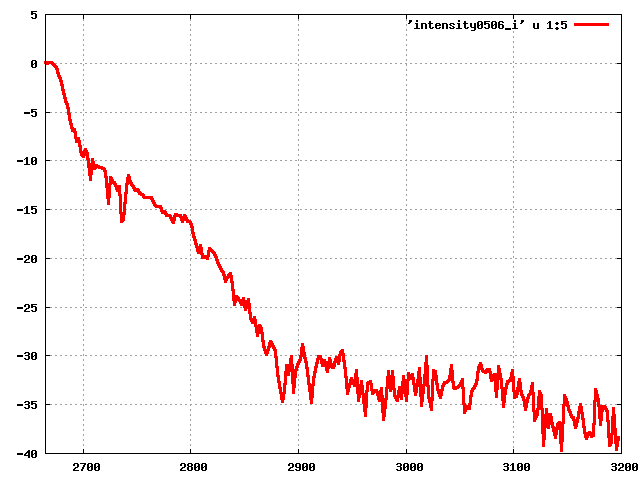 0
受信電波強度の時系列データ
-10
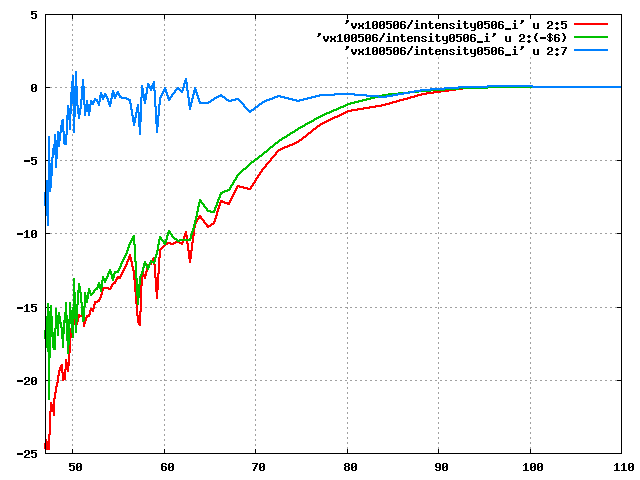 defocusing loss
の除去
-20
受信強度(dB)
0
電波の減衰率の高度分布
-30
-10
受信強度(dB)
時間(second)
-40
赤 : 受信強度
緑 : defocusing loss
青 : 残差強度（硫酸蒸気に
　　　よる減衰）
2700
2900
3100
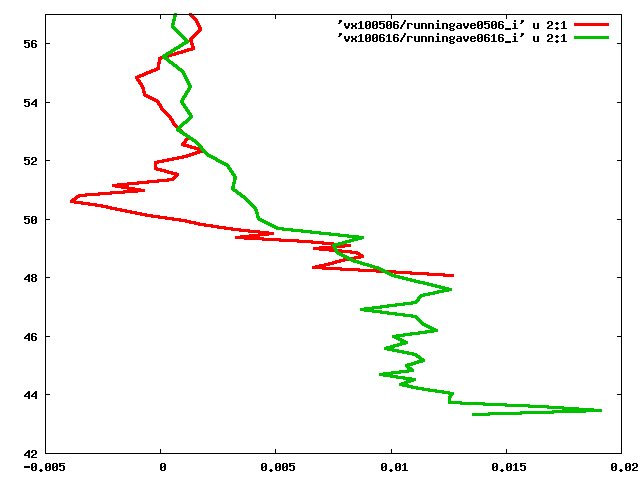 56
-20
54
50
70
90
110
52
高度 (km)
6/16
Abel変換
50
5/6
高度 (km)
48
減衰率 ⇒ H2SO4(g)の混合比
  (Steffes et al., 1982)
46
44
電波の減衰率(dB/km)
0.02
0.01
0
0.005
0.015
[Speaker Notes: 5/6]
解析結果２（硫酸蒸気の混合比分布）
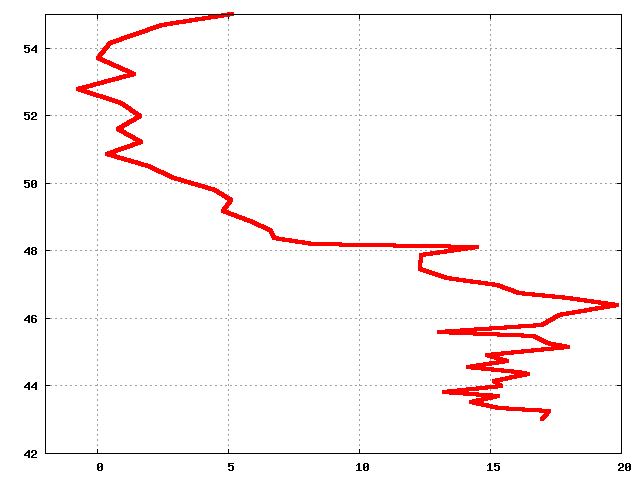 54
2010.6.16 での解析結果
52
50
高度 (km)
硫酸蒸気の混合比
48
飽和した硫酸蒸気
の混合比
46
44
42
15
5
10
20
0
混合比 (ppm)
電波科学（電波掩蔽）と金星電離層
金星には電離層が存在し、電波の位相の変動量か
ら電子密度を算出することが出来る。
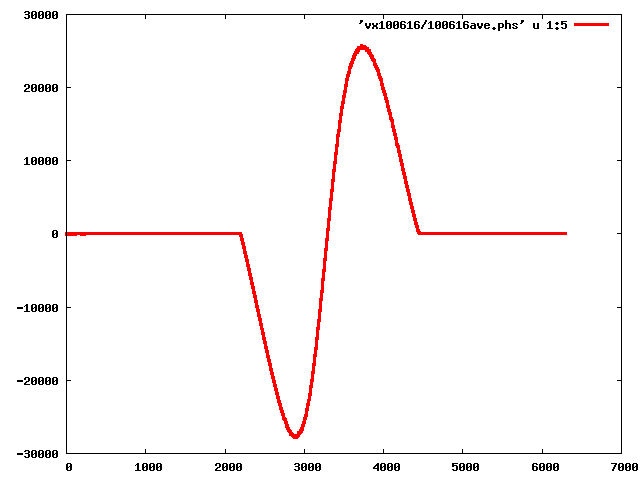 周波数(Hz)
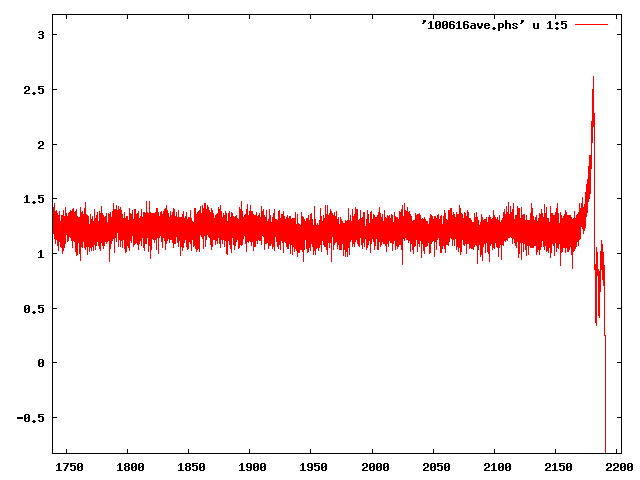 時間(second)
周波数(Hz)
時間(second)
まとめ（今後の展望）
・ Venus Express の電波により掩蔽実験を行い、データ取得は良好

・ 温度分布、硫酸蒸気の混合比分布を算出するため
	のプログラムを作成中
			⇒ 近日中に改良し、データの再解析を行う

・ 金星電離層の電子密度を算出する